Chapter One
مدخل إلى البرمجة بلغة فورتران
Lecture: two
جامعة البصرة – كلية الهندسة – قسم الهندسة الميكانيكية                                            المادة : البرمجة بلغة فورتران
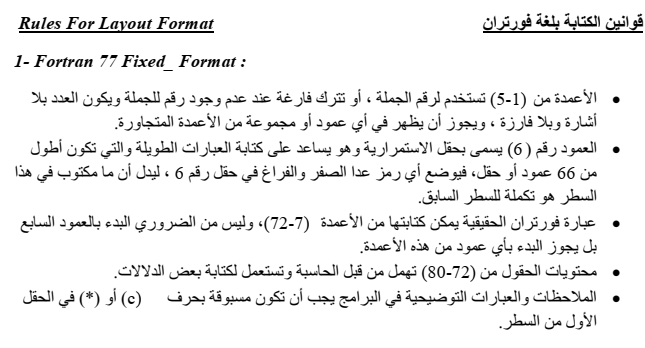 جامعة البصرة – كلية الهندسة – قسم الهندسة الميكانيكية                                            المادة : البرمجة بلغة فورتران
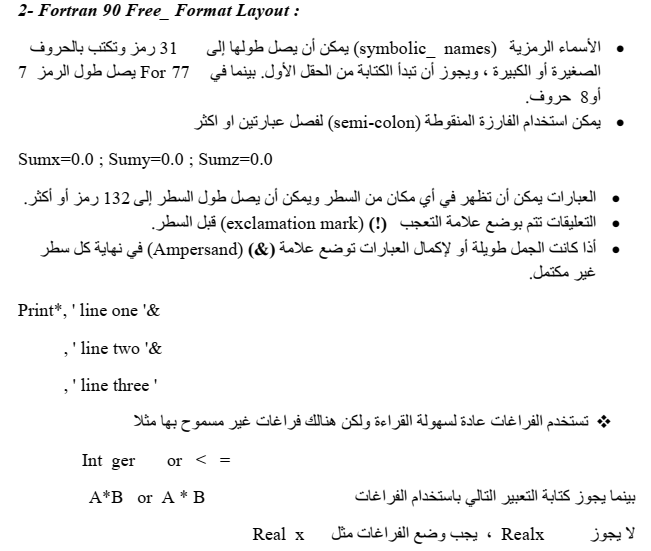 جامعة البصرة – كلية الهندسة – قسم الهندسة الميكانيكية                                            المادة : البرمجة بلغة فورتران
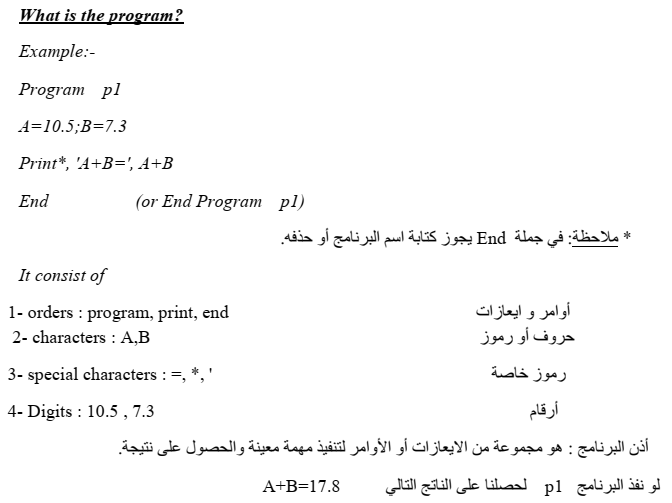 جامعة البصرة – كلية الهندسة – قسم الهندسة الميكانيكية                                            المادة : البرمجة بلغة فورتران
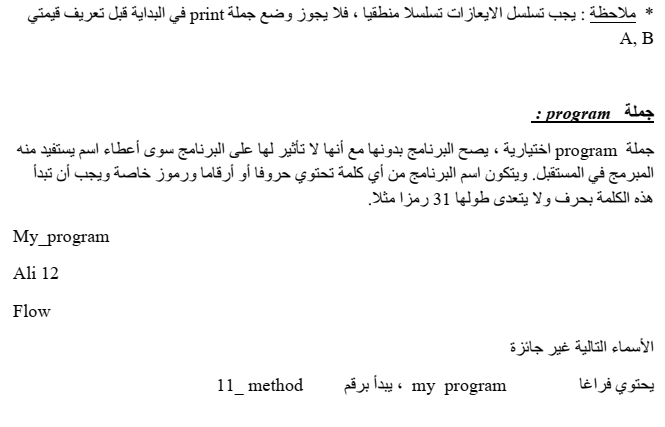 جامعة البصرة – كلية الهندسة – قسم الهندسة الميكانيكية                                            المادة : البرمجة بلغة فورتران
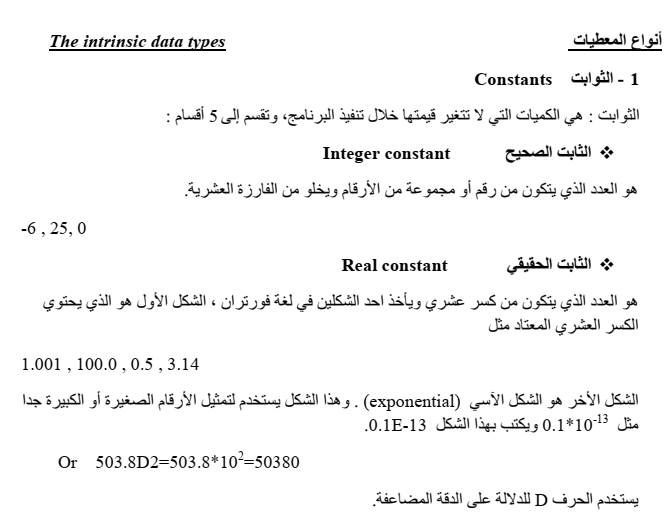 جامعة البصرة – كلية الهندسة – قسم الهندسة الميكانيكية                                            المادة : البرمجة بلغة فورتران
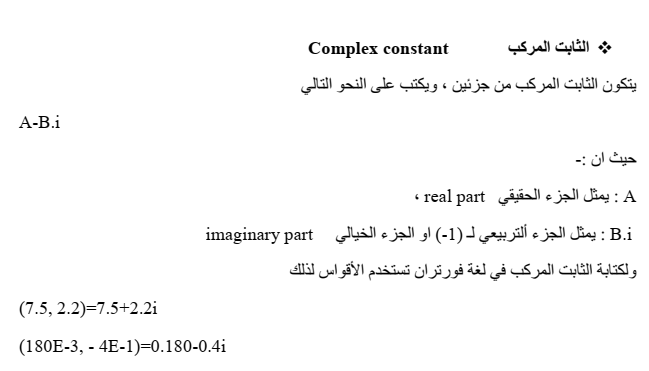 جامعة البصرة – كلية الهندسة – قسم الهندسة الميكانيكية                                            المادة : البرمجة بلغة فورتران
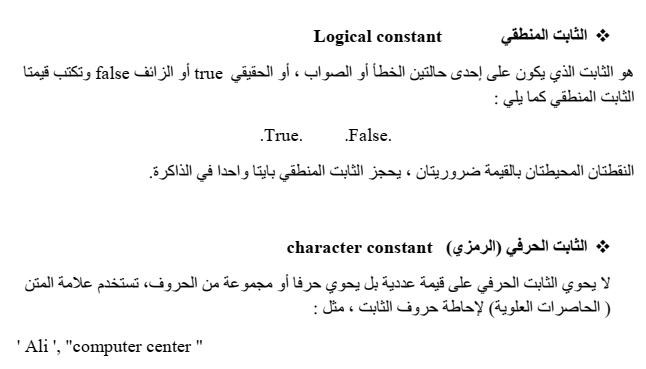 جامعة البصرة – كلية الهندسة – قسم الهندسة الميكانيكية                                            المادة : البرمجة بلغة فورتران
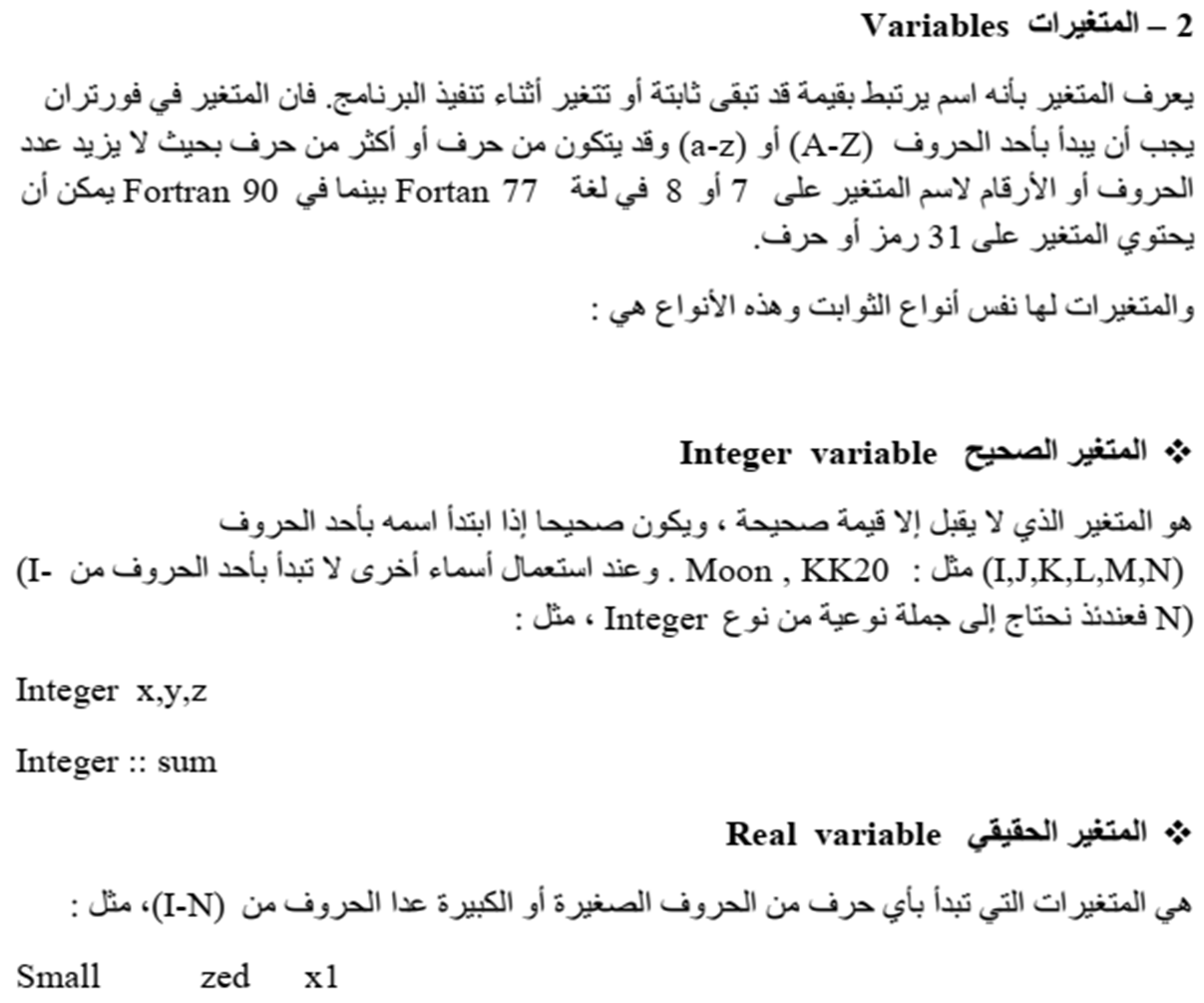 جامعة البصرة – كلية الهندسة – قسم الهندسة الميكانيكية                                            المادة : البرمجة بلغة فورتران
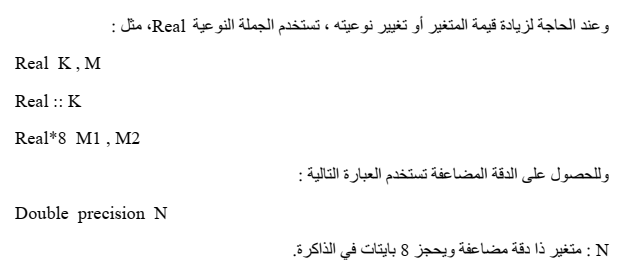